Today’s lesson:        Color
We will:
Learn the concept of color and the beginnings of color theory
Explore color schemes
Connect what we know from every day sightings to color theory
You will:
Add color to your graffiti tags using one of the color schemes we learned from color theory
COLOR
Element of Art
Produced when light hits an object and is reflected back to the eye
3 Properties
Draw a box with the color as heavy as possible
Hue: the name we give to a color
Value: the color’s lightness or darkness
Intensity: the strength and vividness of the color
Ex: the color blue can be described as “royal” (rich, vibrant, bright) or “dull” (grayed)
Draw a long rectangle. Color in from lightest to darkest
Draw the long rectangle again and color first with the HUE then add white to one side and gray to the other
The Color Wheel
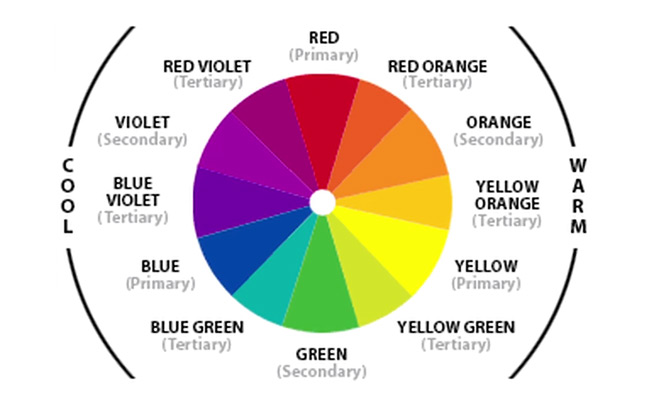 http://www.slrlounge.com/introduction-to-color-theory/
Primary :    “pure” colors that are not made by mixing other colors



Secondary :   made by mixing two primary colors together equally



Tertiary:     colors created by 25-75% mix between a primary color and a secondary color
Red         Yellow       Blue
Orange       Green        Purple
Blue-Green     Yellow-Green     Red-Orange
Color schemes
Complementary      
 Colors across from each other on the color wheel
Analogous
Located next to each other on the color wheel
Clash		
Colors that are one space off from being complementary
Monochromatic        “mono”= one       “chrome”= color
Hue stays the same and only the saturation and brightness change
The Effect of Color | Off Book | PBS Digital Studios
https://www.youtube.com/watch?v=nX0DHd5QNS8#t=323
Warm Colors
Seem to come out at you
Cool Colors
Recede into space
Neutral Colors
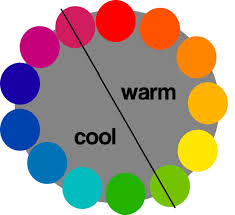 http://painting-course.com/296/color-theory/warm-and-cool-colors/
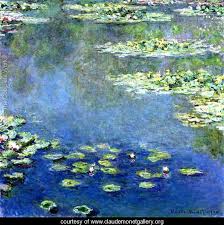 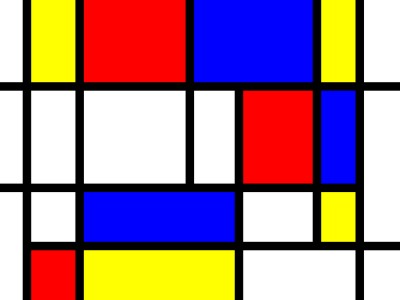 Claude 
Monet
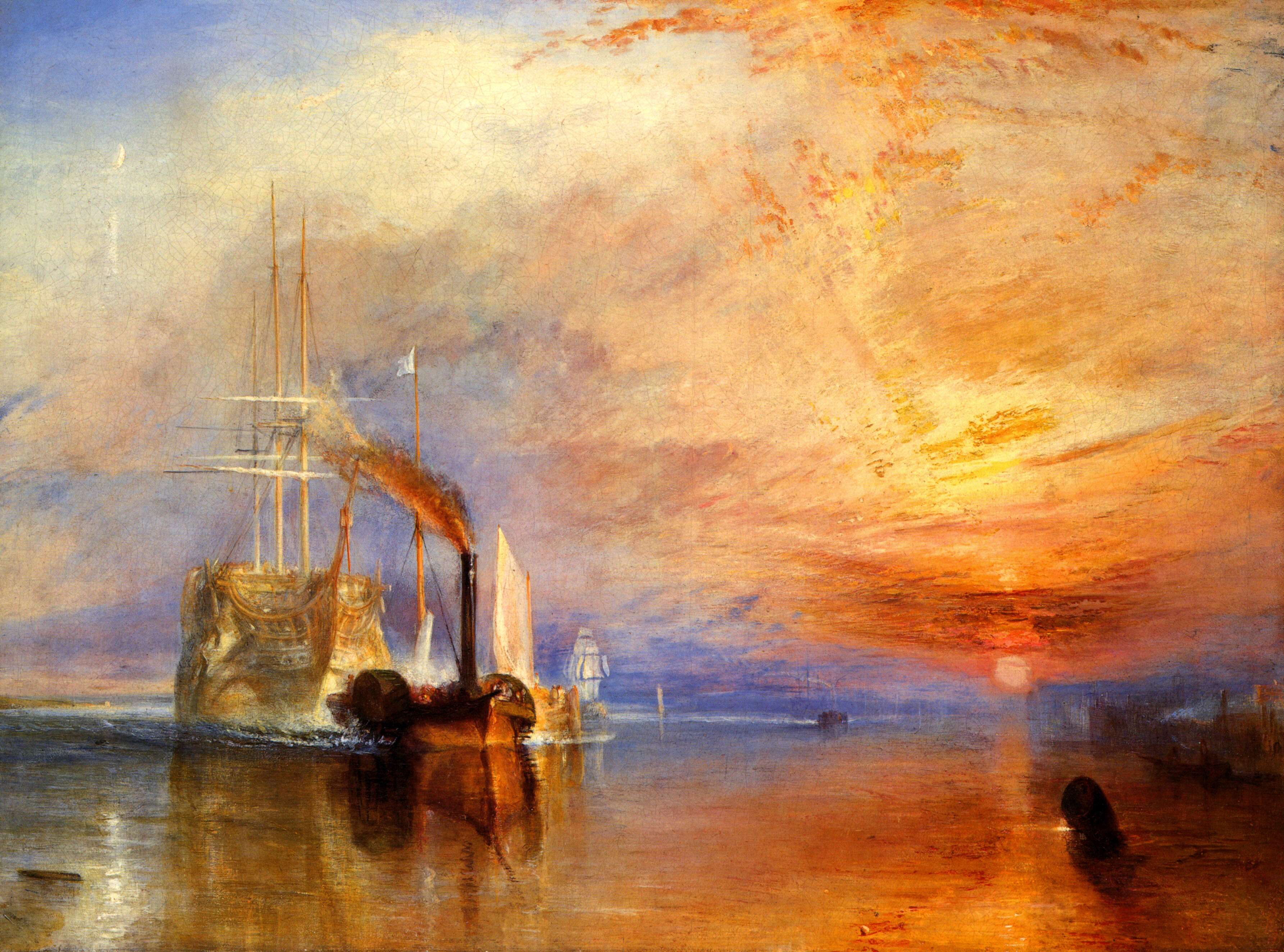 Piet Mondrian
William Turner
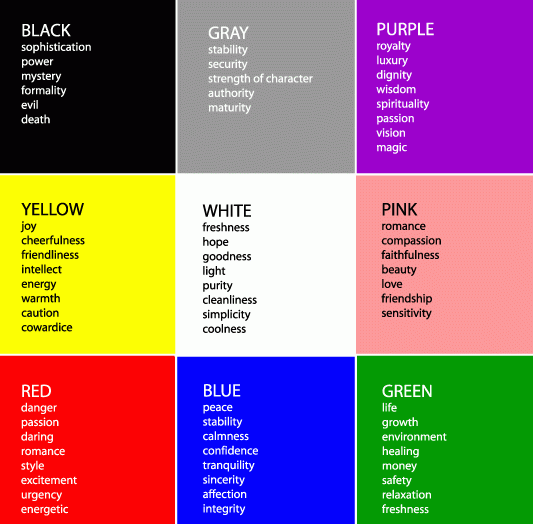 http://www.interiordesignipedia.com/color-meanings.html
Pick one or two logos and explain why you think that company used their colors. 

Example:  I think Whataburger uses orange and white in their logo because white signifies goodness or freshness and orange is a cross between red and yellow meaning it is joyful and hunger-inducing. 

I think______ uses their colors _____ and _____ in their logo  because ______________.
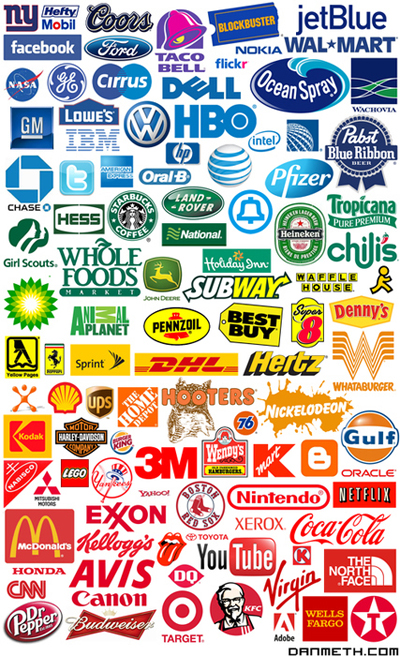 http://themgroupcreative.com/logo-design-colors-guide-consumers/